Figure 1. Placement of electrodes, representative traces of LFPs and IO curves. (A,D) Nissl staining following ...
Cereb Cortex, Volume 26, Issue 2, February 2016, Pages 647–655, https://doi.org/10.1093/cercor/bhu229
The content of this slide may be subject to copyright: please see the slide notes for details.
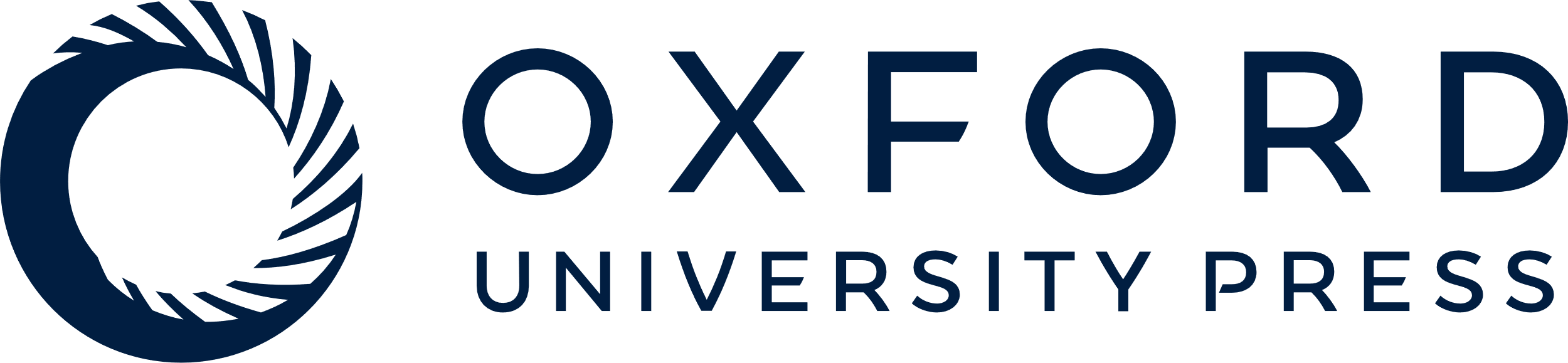 [Speaker Notes: Figure 1. Placement of electrodes, representative traces of LFPs and IO curves. (A,D) Nissl staining following electrical lesions illustrates the locations of bipolar stimulation electrode (red arrow heads, A, OR; D, RAD), recording electrode in OR (blue arrow head) and recording electrode in RAD (green arrow head). (B,E) Representative, color-coded traces of evoked responses during acquisition of the IO when the stimulation electrode placed in OR (B) and RAD (E). (C,F) IO curves based on absolute values of slope against stimulus intensity when stimulating in OR (C, n = 32) and RAD (F, n = 32). Significance was tested by two-sample K-S test (see Results).


Unless provided in the caption above, the following copyright applies to the content of this slide: © The Author 2014. Published by Oxford University Press. All rights reserved. For Permissions, please e-mail: journals.permissions@oup.com]